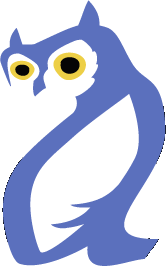 An Introduction to OWL 2
Knowledge Technologies                                                             Manolis Koubarakis
1
Acknowledgement
This presentation is based on the OWL 2 Web Ontology Language Structural Specification and Functional-Style Syntax available at http://www.w3.org/TR/owl2-syntax/ 

Much of the material in this presentation is verbatim from the above specification.
Knowledge Technologies                                                             Manolis Koubarakis
2
Outline
Features of OWL 2
Structural Specification
Functional Syntax
Other Syntaxes
Examples
Semantics of OWL 2
OWL 2 Profiles
Knowledge Technologies                                                             Manolis Koubarakis
3
The Semantic Web “Layer Cake”
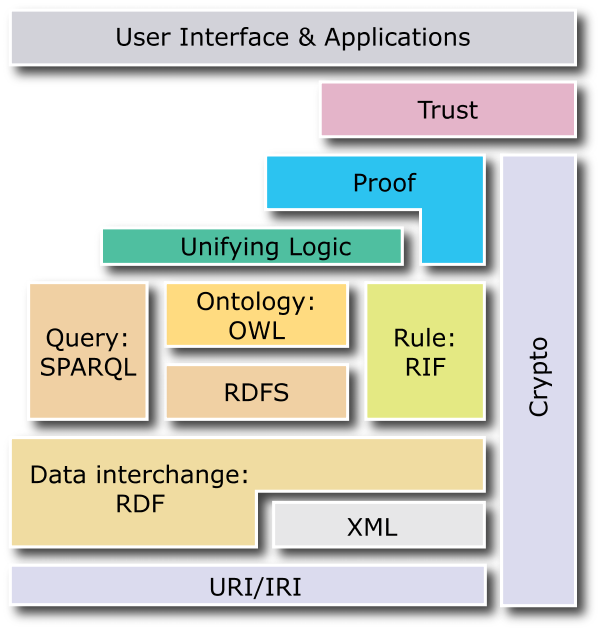 Knowledge Technologies                                                             Manolis Koubarakis
4
OWL 2 Basics
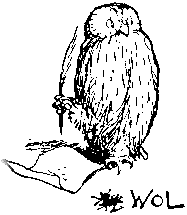 OWL 2 is the current version of the 
   Web Ontology Language and a 
   W3C recommendation as of 
   October 2009.

The previous version of OWL (OWL 1) became a W3C recommendation in 2004.

All W3C documents about OWL 2 can be found at http://www.w3.org/TR/2009/REC-owl2-overview-20091027/ .
Knowledge Technologies                                                             Manolis Koubarakis
5
The Structure of OWL 2
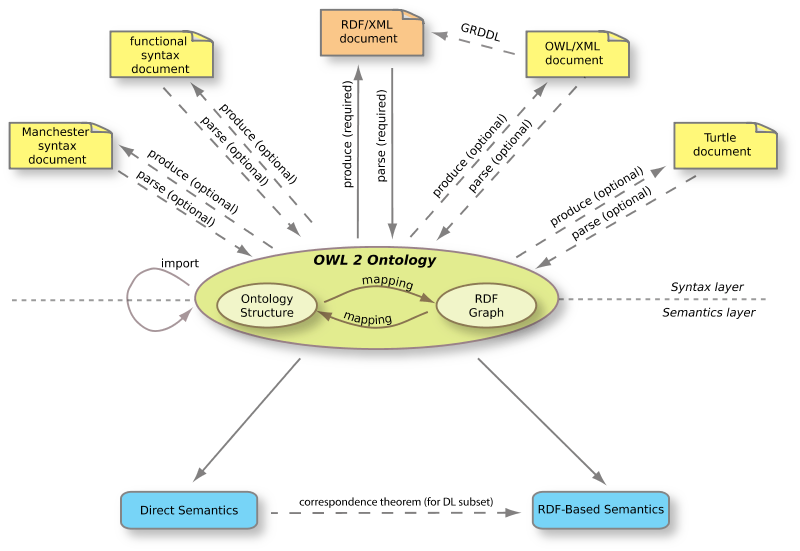 Knowledge Technologies                                                             Manolis Koubarakis
6
OWL 2 Basics (cont’d)
OWL 2 is a language for writing ontologies for the Web.
It is based on well-known concepts and results from description logics.
Like DLs, OWL 2 is a language for representing knowledge about things, groups of things, and relations between things.
Knowledge Technologies                                                             Manolis Koubarakis
7
OWL 2 Terminology
The things or objects about which knowledge is represented (e.g., John, Mary) are called individuals.
 Groups of things (e.g., female) are called classes.
Relations between things (e.g., married) are called properties.
Individuals, classes and properties are called entities.
Knowledge Technologies                                                             Manolis Koubarakis
8
OWL 2 Terminology (cont’d)
As in DLs, entities can be combined using constructors to form complex descriptions called expressions.

To represent knowledge in OWL (like in any other KR language), we make statements. These statements are called axioms.
Knowledge Technologies                                                             Manolis Koubarakis
9
Annotations
Entities, expressions and axioms form the logical part of OWL 2. They can be given a precise semantics and inferences can be drawn from them.

In addition, entities, axioms, and ontologies can be annotated. 

Example: A class can be given a human-readable label that provides a more descriptive name for the class. 

Annotations have no effect on the logical aspects of an ontology. For the purposes of the OWL 2 semantics, annotations are treated as not being present.
Knowledge Technologies                                                             Manolis Koubarakis
10
IRIs
Ontologies and their elements are identified using International Resource Identifiers (IRIs).

In OWL 2, an IRI can be written in full or it can be abbreviated as prefix:lname as in XML qualified names where prefix is a namespace and lname is the local name with respect to the namespace.
Knowledge Technologies                                                             Manolis Koubarakis
11
The Structure of an Ontology
Knowledge Technologies                                                             Manolis Koubarakis
12
Ontology IRI and Version IRIs
An ontology may have an ontology IRI, which is used to identify it.

If an ontology has an ontology IRI, the ontology may additionally have a version IRI, which is used to identify the version of the ontology. The version IRI may, but need not be equal to the ontology IRI. 

An ontology series is identified using an ontology IRI, and each version in the series is assigned a different version IRI. Only one version of the ontology is the current one.

Example: 
Ontology IRI: <http://www.example.com/my> 
Version IRIs: <http://www.example.com/my/1.0>, <http://www.example.com/my/2.0>, …

An ontology without an ontology IRI must not contain a version IRI. 

Ontology IRIs and version IRIs should satisfy various uniqueness constraints that OWL 2 tools should check, for detecting possible problems.
Knowledge Technologies                                                             Manolis Koubarakis
13
Ontology Document
Each ontology is associated with an ontology document which physically contains the ontology stored in a particular way (e.g., a text file).

An ontology document should be accessible via the IRIs determined by the rules defined in the W3C specification.
Example: The document of the current version of an ontology should always be accessible via the ontology IRI and the current version IRI.
Knowledge Technologies                                                             Manolis Koubarakis
14
Imports
An OWL 2 ontology can import (directly or indirectly) other ontologies in order to gain access to their entities, expressions and axioms, thus providing the basic facility for ontology modularization. 

Example: an ontology of sensors can import a geospatial ontology to specify the location of sensors.
Knowledge Technologies                                                             Manolis Koubarakis
15
OWL 2 Syntaxes
The Functional-Style syntax. This syntax is designed to be easier for specification purposes and to provide a foundation for the implementation of OWL 2 tools such as APIs and reasoners. This is the syntax we will use in this presentation.

The RDF/XML syntax: this is just RDF/XML, with a particular translation for the OWL constructs. Here one can use other popular syntaxes for RDF, e.g., Turtle syntax.

The Manchester syntax: this is a frame-based syntax that is designed to be easier for users to read. 

The OWL XML syntax: this is an XML syntax for OWL defined by an XML schema.

OWL Syntax Converter:
http://owl.cs.manchester.ac.uk/tools/webapps/owl-syntax-converter/
Knowledge Technologies                                                             Manolis Koubarakis
16
BNF Grammar for the Functional Syntax of OWL 2
ontologyDocument := { prefixDeclaration } OntologyprefixDeclaration := 'Prefix' '(' prefixName ‘:=' fullIRI ')'Ontology :=    'Ontology' '(' [ ontologyIRI [ versionIRI ] ]       directlyImportsDocuments       ontologyAnnotations       axioms    ')'ontologyIRI := IRIversionIRI := IRIdirectlyImportsDocuments := { 'Import' '(' IRI ')' }axioms := { Axiom }
Knowledge Technologies                                                             Manolis Koubarakis
17
Example
Prefix(ex:=<http://www.example.com/ontology1#>)
Prefix(owl:=<http://www.w3.org/2002/07/owl#>)

Ontology(<http://www.example.com/ontology1> 
   Import(<http://www.example.com/ontology2>) Annotation(rdfs:label "An example ontology") 
   SubClassOf(ex:Person owl:Thing)
   SubClassOf(ex:Male ex:Person)
   SubClassOf(ex:Female ex:Person)

)
Knowledge Technologies                                                             Manolis Koubarakis
18
Things One Can Define in OWL 2
Knowledge Technologies                                                             Manolis Koubarakis
19
Classes
Classes (e.g., a:Female) represent sets of individuals.

Built-in classes: 
owl:Thing, which represents the set of all individuals. 
owl:Nothing, which represents the empty set.
Knowledge Technologies                                                             Manolis Koubarakis
20
Things One Can Define in OWL 2 (cont’d)
Knowledge Technologies                                                             Manolis Koubarakis
21
Object Properties
Object properties (e.g., a:parentOf) connect pairs of individuals. 

Built-in object properties:
owl:topObjectProperty, which connects all possible pairs of individuals. 
owl:bottomObjectProperty, which does not connect any pair of individuals.
Knowledge Technologies                                                             Manolis Koubarakis
22
Object Property Expressions
Object properties can be used to form object property expressions.
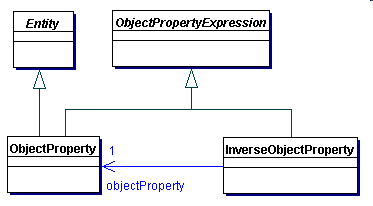 Knowledge Technologies                                                             Manolis Koubarakis
23
Inverse Object Property Expressions
An inverse object property expression ObjectInverseOf(P) connects an individual I1 with I2 if and only if the object property P connects I2 with I1. 

Example: If an ontology contains the axiom
ObjectPropertyAssertion(a:fatherOf a:Peter a:Stewie) 
   then the ontology entails
ObjectPropertyAssertion(ObjectInverseOf(a:fatherOf) a:Stewie a:Peter)
P
I2
I1
ObjectInverseOf(P)
Knowledge Technologies                                                             Manolis Koubarakis
24
Things One Can Define in OWL 2 (cont’d)
Knowledge Technologies                                                             Manolis Koubarakis
25
Data Properties
Data properties (e.g., a:hasAge) connect individuals with literals.

Built-in properties:
owl:topDataProperty, which connects all possible individuals with all literals. 
owl:bottomDataProperty, which does not connect any individual with a literal.
Knowledge Technologies                                                             Manolis Koubarakis
26
Data Property Expressions
The only allowed data property expression is a data property.
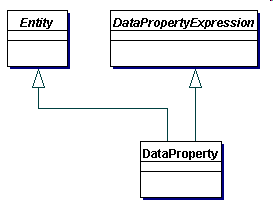 Knowledge Technologies                                                             Manolis Koubarakis
27
Things One Can Define in OWL 2 (cont’d)
Knowledge Technologies                                                             Manolis Koubarakis
28
Annotation Properties
Annotation properties can be used to provide an annotation for an ontology, axiom, or an IRI. 

Users can define their own annotation properties (we will see how later on) or use the available built-in annotation properties:
rdfs:label, rdfs:comment, rdfs:seeAlso, rdfs:isDefinedBy 
owl:deprecated, owl:versionInfo, owl:priorVersion, owl:backwardCompatibleWith, owl:incompatibleWith
Knowledge Technologies                                                             Manolis Koubarakis
29
Things One Can Define in OWL 2 (cont’d)
Knowledge Technologies                                                             Manolis Koubarakis
30
Individuals
Individuals represent actual objects from the domain.
There are two types of individuals:
Named individuals are given an explicit name (an IRI e.g., a:Peter) that can be used in any ontology to refer to the same object. 
Anonymous individuals do not have a global name. They can be defined using a name (e.g., _:somebody) local to the ontology they are contained in. They are like blank nodes in RDF.
Knowledge Technologies                                                             Manolis Koubarakis
31
Things One Can Define in OWL 2 (cont’d)
Knowledge Technologies                                                             Manolis Koubarakis
32
Things One Can Define in OWL 2 (cont’d)
Knowledge Technologies                                                             Manolis Koubarakis
33
Datatypes
Datatypes are entities that represent sets of data values.

OWL 2 offers a rich set of data types: decimal numbers, integers, floating point numbers, rationals, reals, strings, binary data, IRIs and time instants.

In most cases, these data types are taken from XML schema. From RDF and RDFS, we have rdf:XMLLiteral, rdf:PlainLiteral and rdfs:Literal.

rdfs:Literal contains all the elements of other data types.

There are also the OWL datatypes owl:real and owl:rational.

Formally, the data types supported are specified in the OWL 2 datatype map.
Knowledge Technologies                                                             Manolis Koubarakis
34
Datatypes (cont’d)
In a datatype map, each datatype is identified by an IRI and is defined by the following components: 

The value space is the set of values of the datatype. Elements of the value space are called data values. 

The lexical space is a set of strings that can be used to refer to data values. Each member of the lexical space is called a lexical form, and it is mapped to a particular data value.
 
The facet space is a set of pairs of the form (F,v) where F is an IRI called a constraining facet, and v is an arbitrary data value called the constraining value. Each such pair is mapped to a subset of the value space of the datatype.
Knowledge Technologies                                                             Manolis Koubarakis
35
Facet Space
For the XML Schema datatypes xsd:double, xsd:float, and xsd:decimal, the constraining facets allowed are: xsd:minInclusive, xsd:maxInclusive, xsd:minExclusive and xsd:maxExclusive. 

Example: The pair(xsd:minInclusive,v) of the facet space denotes the set of all numbers x from the value space of the datatype such that x=v or x>v.

Similarly for other datatypes.

We will see later how constraining facets can be used to define data ranges.
Knowledge Technologies                                                             Manolis Koubarakis
36
Literals
Literals represent data values such as particular strings or integers. They are analogous to RDF literals.

Examples:
"1"^^xsd:integer (typed literal)
"Family Guy" (plain literal, an abbreviation for "Family Guy"^^rdf:PlainLiteral)
"Padre de familia"@es (plain literal with language tag, an abbreviation for  "Padre de familia@es"^^rdf:PlainLiteral)
Knowledge Technologies                                                             Manolis Koubarakis
37
Things One Can Define in OWL 2 (cont’d)
Knowledge Technologies                                                             Manolis Koubarakis
38
Data Ranges
Data ranges represent sets of tuples of literals. They are defined using datatypes and constraining facets.

Examples:
The set of integers greater than 10.
The set of strings that contain “good” as a substring.
The set of (x,y) such that x and y are integers and x < y. 

Each data range is associated with a positive arity, which determines the size of its tuples.

Datatypes are themselves data ranges of arity 1.

Data ranges are used in restrictions on data properties, as we will see later when we define class expressions.
Knowledge Technologies                                                             Manolis Koubarakis
39
Data Ranges
Knowledge Technologies                                                             Manolis Koubarakis
40
BNF for Data Ranges
DataRange :=    Datatype |    DataIntersectionOf |    DataUnionOf |    DataComplementOf |    DataOneOf |    DatatypeRestriction 

DataIntersectionOf := 'DataIntersectionOf' '(' DataRange DataRange { DataRange } ')' 

DataUnionOf := 'DataUnionOf' '(' DataRange DataRange { DataRange } ')' 

DataComplementOf := 'DataComplementOf' '(' DataRange ')' 

DataOneOf := 'DataOneOf' '(' Literal { Literal } ')'
Knowledge Technologies                                                             Manolis Koubarakis
41
Examples
DataIntersectionOf(xsd:nonNegativeInteger xsd:nonPositiveInteger) 

DataUnionOf(xsd:string xsd:integer) 

DataComplementOf(xsd:positiveInteger)

DataOneOf("Peter" "John")
Knowledge Technologies                                                             Manolis Koubarakis
42
Datatype Restrictions
DatatypeRestriction := 'DatatypeRestriction' '(' Datatype constrainingFacet restrictionValue 
   { constrainingFacet restrictionValue } ')’
constrainingFacet := IRI
restrictionValue := Literal
Knowledge Technologies                                                             Manolis Koubarakis
43
Datatype Restrictions
A datatype restriction DatatypeRestriction(DT F1 lt1 ... Fn ltn) consists of a unary datatype DT and n pairs(Fi,lti) where Fi is a constraining facet of DT and lti a literal value.

The data range represented by a datatype restriction is unary and is obtained by restricting the value space of DT according to the conjunction of all (Fi,lti). 

Observation: Thus, although the definition of data range speaks of tuples of any arity, the syntax defined allows only unary data ranges.
Knowledge Technologies                                                             Manolis Koubarakis
44
Example
The following data type restriction represents the set of integers 5, 6, 7, 8, and 9:

DatatypeRestriction(xsd:integer 
xsd:minInclusive "5"^^xsd:integer 
xsd:maxExclusive "10"^^xsd:integer)
Knowledge Technologies                                                             Manolis Koubarakis
45
Things One Can Define in OWL 2 (cont’d)
Knowledge Technologies                                                             Manolis Koubarakis
46
Class Expressions
Class names and property expressions can be used to construct class expressions.
These are essentially the complex concepts or descriptions that we can define in DLs. 
Class expressions represent sets of individuals by formally specifying conditions on the individuals' properties; individuals satisfying these conditions are said to be instances of the respective class expressions.
Knowledge Technologies                                                             Manolis Koubarakis
47
Ways to Form Class Expressions
Class expressions can be formed by:
Applying the standard Boolean connectives to simpler class expressions or by enumerating the individuals that belong to an expression.
Placing restrictions on object property expressions.
Placing restrictions on the cardinality of object property expressions.
Placing restrictions on data property expressions.
Placing restrictions on the cardinality of data property expressions.
Knowledge Technologies                                                             Manolis Koubarakis
48
Boolean Connectives and Enumeration of Individuals
Knowledge Technologies                                                             Manolis Koubarakis
49
Intersection Class Expressions
An intersection class expression ObjectIntersectionOf(CE1 ... CEn) contains all individuals that are instances of all class expressions CEi for 1≤i≤n. 

Example: 
ObjectIntersectionOf(a:Dog a:CanTalk)
Knowledge Technologies                                                             Manolis Koubarakis
50
Union Class Expressions
A union class expression ObjectUnionOf(CE1 ... CEn) contains all individuals that are instances of at least one class expression CEi for 
 1≤i≤n.

Example:
ObjectUnionOf(a:Man a:Woman)
Knowledge Technologies                                                             Manolis Koubarakis
51
Complement Class Expressions
A complement class expression ObjectComplementOf(CE) contains all individuals that are not instances of the class expression CE. 

Example:
ObjectComplementOf(a:Man)
Knowledge Technologies                                                             Manolis Koubarakis
52
Example Inference
From
DisjointClasses(a:Man a:Woman) ClassAssertion(a:Woman a:Lois)
 
   we can infer

ClassAssertion(ObjectComplementOf(a:Man) a:Lois)
Knowledge Technologies                                                             Manolis Koubarakis
53
…and in DL
From
	Woman isSubsumedBy ¬Man
	Woman(LOIS)
we can infer
	¬ Man(LOIS)
Knowledge Technologies                                                             Manolis Koubarakis
54
Enumeration of Individuals
An enumeration of individuals ObjectOneOf(a1 ... an) contains exactly the individuals ai with 1≤i≤n. 

Example:
ObjectOneOf(a:Peter a:Lois a:Stewie a:Meg a:Chris a:Brian)
Knowledge Technologies                                                             Manolis Koubarakis
55
Example Inference
From
EquivalentClasses(a:GriffinFamilyMember    ObjectOneOf(a:Peter a:Lois a:Stewie a:Meg a:Chris a:Brian))

DifferentIndividuals(a:Quagmire a:Peter a:Lois a:Stewie a:Meg a:Chris a:Brian)

   we can infer

ClassAssertion(
ObjectComplementOf(a:GriffinFamilyMember) a:Quagmire)
Knowledge Technologies                                                             Manolis Koubarakis
56
Example Inference (con’td)
From
ClassAssertion(a:GriffinFamilyMember a:Peter) 
ClassAssertion(a:GriffinFamilyMember a:Lois) 
ClassAssertion(a:GriffinFamilyMember a:Stewie) 
ClassAssertion(a:GriffinFamilyMember a:Meg) 
ClassAssertion(a:GriffinFamilyMember a:Chris) 
ClassAssertion(a:GriffinFamilyMember a:Brian) 

DifferentIndividuals(a:Quagmire a:Peter a:Lois a:Stewie a:Meg a:Chris a:Brian)

   Can we infer this:
ClassAssertion(
ObjectComplementOf(a:GriffinFamilyMember) a:Quagmire)
     ?
Knowledge Technologies                                                             Manolis Koubarakis
57
Ways to Form Class Expressions (cont’d)
Class expressions can be formed by:
Applying the standard Boolean connectives to simpler class expressions or by enumerating the individuals that belong to an expression.
Placing restrictions on object property expressions.
Placing restrictions on the cardinality of object property expressions.
Placing restrictions on data property expressions.
Placing restrictions on the cardinality of data property expressions.
Knowledge Technologies                                                             Manolis Koubarakis
58
Object Property Restrictions
Knowledge Technologies                                                             Manolis Koubarakis
59
Existential Quantification
An existential class expression ObjectSomeValuesFrom(OPE CE) consists of an object property expression OPE and a class expression CE, and it contains all those individuals that are connected by OPE to an individual that is an instance of CE. 

Example:
ObjectSomeValuesFrom(a:fatherOf a:Man)
 
If OPE is simple, the above class expression is equivalent with the class expression
ObjectMinCardinality(1 OPE CE)
Knowledge Technologies                                                             Manolis Koubarakis
60
Example Inference
fatherOf
Man
From
ObjectPropertyAssertion(a:fatherOf a:Peter a:Stewie) 
ClassAssertion(a:Man a:Stewie) 
   we can infer
ClassAssertion(
ObjectSomeValuesFrom(a:fatherOf a:Man) a:Peter)
Stewie
Peter
Knowledge Technologies                                                             Manolis Koubarakis
61
Universal Quantification
A universal class expression ObjectAllValuesFrom(OPE CE) consists of an object property expression OPE and a class expression CE, and it contains all those individuals that are connected by OPE only to individuals that are instances of CE. 

Example:
ObjectAllValuesFrom(a:fatherOf a:Man)
 
If OPE is simple, the above class expression is equivalent with the class expression 
ObjectMaxCardinality(0 OPE ObjectComplementOf(CE))
Knowledge Technologies                                                             Manolis Koubarakis
62
Example Inference
From
ObjectPropertyAssertion(a:hasPet a:Peter a:Brian)

ClassAssertion(a:Dog a:Brian)

ClassAssertion(
ObjectMaxCardinality(1 a:hasPet) a:Peter)
 
   we can infer

ClassAssertion(
ObjectAllValuesFrom(a:hasPet a:Dog) a:Peter)
Knowledge Technologies                                                             Manolis Koubarakis
63
Individual Value Restriction
An individual value class expression ObjectHasValue(OPE a) consists of an object property expression OPE and an individual a, and it contains all those individuals that are connected by OPE to a.

Example:
ObjectHasValue(a:fatherOf a:Stewie) 

The above class expression is equivalent to the class expression
 ObjectSomeValuesFrom(OPE ObjectOneOf(a)).
Knowledge Technologies                                                             Manolis Koubarakis
64
Example Inference
From
ObjectPropertyAssertion(a:fatherOf a:Peter a:Stewie)
 
   we can infer

ClassAssertion(
ObjectHasValue(a:fatherOf a:Stewie) a:Peter)
Knowledge Technologies                                                             Manolis Koubarakis
65
Self-Restriction
A self-restriction ObjectHasSelf(OPE) consists of an object property expression OPE, and it contains all those individuals that are connected by OPE to themselves. 

Example:
ObjectHasSelf(a:likes)
likes
Peter
Knowledge Technologies                                                             Manolis Koubarakis
66
Example Inference
From
ObjectPropertyAssertion(a:likes a:Peter a:Peter)
   we can infer
ClassAssertion(
ObjectHasSelf(a:likes) a:Peter)
Knowledge Technologies                                                             Manolis Koubarakis
67
Ways to Form Class Expressions (cont’d)
Class expressions can be formed by:
Applying the standard Boolean connectives to simpler class expressions or by enumerating the individuals that belong to an expression.
Placing restrictions on object property expressions.
Placing restrictions on the cardinality of object property expressions.
Placing restrictions on data property expressions.
Placing restrictions on the cardinality of data property expressions.
Knowledge Technologies                                                             Manolis Koubarakis
68
Object Property Cardinality Restrictions
Object property cardinality restrictions are distinguished into:
Qualified: apply only to individuals that are connected by the object property expression and are instances of the qualifying class expression.
	(e.g. >3hasChild.Male)
Unqualified: apply to all individuals that are connected by the object property expression (this is equivalent to the qualified case with the qualifying class expression equal to owl:Thing) (e.g. >3hasChild).
Knowledge Technologies                                                             Manolis Koubarakis
69
Object Property Cardinality Restrictions
Knowledge Technologies                                                             Manolis Koubarakis
70
Minimum Cardinality
A minimum cardinality expression ObjectMinCardinality(n OPE CE) consists of a nonnegative integer n, an object property expression OPE, and a class expression CE, and it contains all those individuals that are connected by OPE to at least n different individuals that are instances of CE. If CE is missing, it is taken to be owl:Thing. 

Example:
ObjectMinCardinality(2 a:fatherOf a:Man)
Knowledge Technologies                                                             Manolis Koubarakis
71
Example Inference
From
ObjectPropertyAssertion(a:fatherOf a:Peter a:Stewie) 	
 
ClassAssertion(a:Man a:Stewie) 

	ObjectPropertyAssertion(a:fatherOf a:Peter a:Chris)
	
ClassAssertion(a:Man a:Chris)

DifferentIndividuals(a:Chris a:Stewie)
 
   we can infer
ClassAssertion(
ObjectMinCardinality(2 a:fatherOf a:Man) a:Peter)
Knowledge Technologies                                                             Manolis Koubarakis
72
Maximum Cardinality
A maximum cardinality expression ObjectMaxCardinality(n OPE CE) consists of a nonnegative integer n, an object property expression OPE, and a class expression CE, and it contains all those individuals that are connected by OPE to at most n different individuals that are instances of CE. If CE is missing, it is taken to be owl:Thing. 

Example:
ObjectMaxCardinality(2 a:hasPet)
Knowledge Technologies                                                             Manolis Koubarakis
73
Example Inference
From
ObjectPropertyAssertion(a:hasPet a:Peter a:Brian) 	
 
ClassAssertion(ObjectMaxCardinality(1 a:hasPet) a:Peter)  

   we can infer
ClassAssertion(
ObjectMaxCardinality(2 a:hasPet) a:Peter)
Knowledge Technologies                                                             Manolis Koubarakis
74
Example Inference
From
ObjectPropertyAssertion(a:hasDaughter a:Peter a:Meg)

ObjectPropertyAssertion(a:hasDaughter a:Peter a:Megan)

ClassAssertion(ObjectMaxCardinality(1 a:hasDaughter) a:Peter) 

   we can infer
SameIndividual(a:Meg a:Megan)
Knowledge Technologies                                                             Manolis Koubarakis
75
Exact Cardinality
An exact cardinality expression ObjectExactCardinality(n OPE CE) consists of a nonnegative integer n, an object property expression OPE, and a class expression CE, and it contains all those individuals that are connected by OPE to exactly n different individuals that are instances of CE. 


Example:
ObjectExactCardinality(1 a:hasPet a:Dog)

 
The above expression is equivalent to 
ObjectIntersectionOf(
ObjectMinCardinality(n OPE CE)
 ObjectMaxCardinality(n OPE CE)).
Knowledge Technologies                                                             Manolis Koubarakis
76
Example Inference
From
ObjectPropertyAssertion(a:hasPet a:Peter a:Brian)
 	 
ClassAssertion(a:Dog a:Brian) 
	
ClassAssertion(
ObjectAllValuesFrom(a:hasPet       ObjectUnionOf(ObjectOneOf(a:Brian)          ObjectComplementOf(a:Dog)))
    a:Peter) 

   we can infer

ClassAssertion(ObjectExactCardinality(1 a:hasPet a:Dog) a:Peter)
Knowledge Technologies                                                             Manolis Koubarakis
77
Ways to Form Class Expressions (cont’d)
Class expressions can be formed by:
Applying the standard Boolean connectives to simpler class expressions or by enumerating the individuals that belong to an expression.
Placing restrictions on object property expressions.
Placing restrictions on the cardinality of object property expressions.
Placing restrictions on data property expressions.
Placing restrictions on the cardinality of data property expressions.
Knowledge Technologies                                                             Manolis Koubarakis
78
Data Property Restrictions
Data property restrictions are similar to the restrictions on object property expressions.

The main difference is that the expressions for existential and universal quantification allow for n-ary data ranges.

Given the syntax for data ranges given earlier, only unary data ranges are supported.

However, the specification aprovide the syntactic constructs needed to have n-ary data ranges e.g., sets of rectangles defined by appropriate geometric constraints. 

The “Data Range Extension: Linear Equations” W3C note proposes an extension to OWL 2 for defining n-ary data ranges in terms of linear (in)equations with rational coefficients. See http://www.w3.org/TR/owl2-dr-linear/ .
Knowledge Technologies                                                             Manolis Koubarakis
79
Data Property Restrictions
Knowledge Technologies                                                             Manolis Koubarakis
80
Existential Quantification
An existential class expression DataSomeValuesFrom(DPE1 ... DPEn DR) consists of n data property expressions DPEi,1≤i≤n, and a data range DR whose arity must be n. 

Such a class expression contains all those individuals that are connected by DPEi to literals lti,1≤i≤n, such that the tuple (lt1 ,...,ltn) is in DR. 

Example:
DataSomeValuesFrom(a:hasAge DatatypeRestriction(xsd:integer xsd:maxExclusive "20"^^xsd:integer))


A class expression of the form DataSomeValuesFrom(DPE DR) is equivalent to the class expression DataMinCardinality(1 DPE DR).
Knowledge Technologies                                                             Manolis Koubarakis
81
Example Inference
From
DataPropertyAssertion(a:hasAge a:Meg "17"^^xsd:integer) 

   we can infer

ClassAssertion(
DataSomeValuesFrom(a:hasAge DatatypeRestriction(xsd:integer xsd:maxExclusive "20"^^xsd:integer)) 
a:Meg)
Knowledge Technologies                                                             Manolis Koubarakis
82
Universal Quantification
A universal class expression DataAllValuesFrom(DPE1 ... DPEn DR) consists of n data property expressions DPEi,1≤i≤n, and a data range DR whose arity must be n. 

Such a class expression contains all those individuals that are connected by DPEi only to literals lti,1≤i≤n, such that each tuple (lt1,...,ltn) is in DR. 

Example:
DataAllValuesFrom(a:hasZIP xsd:integer)



A class expression of the form DataAllValuesFrom(DPE DR) can be seen as a syntactic shortcut for the class expression DataMaxCardinality(0 DPE DataComplementOf(DR)).
Knowledge Technologies                                                             Manolis Koubarakis
83
Example Inference
From
DataPropertyAssertion(a:hasZIP _:a1 "02903"^^xsd:integer)

FunctionalDataProperty(a:hasZIP)
 
   we can infer

ClassAssertion(
DataAllValuesFrom(a:hasZIP xsd:integer) _:a1)
Knowledge Technologies                                                             Manolis Koubarakis
84
Literal Value Restriction
A literal value class restriction DataHasValue(DPE lt) consists of a data property expression DPE and a literal lt, and it contains all those individuals that are connected by DPE to lt. 

Example: 
DataHasValue(a:hasAge "17"^^xsd:integer) 


Each such class expression is equivalent to the class expression 
DataSomeValuesFrom(DPE DataOneOf(lt)).
Knowledge Technologies                                                             Manolis Koubarakis
85
Ways to Form Class Expressions (cont’d)
Class expressions can be formed by:
Applying the standard Boolean connectives to simpler class expressions or by enumerating the individuals that belong to an expression.
Placing restrictions on object property expressions.
Placing restrictions on the cardinality of object property expressions.
Placing restrictions on data property expressions.
Placing restrictions on the cardinality of data property expressions.
Knowledge Technologies                                                             Manolis Koubarakis
86
Data Property Cardinality Restrictions
Data property cardinality restrictions can be distinguished into:
Qualified: they only apply to literals that are connected by the data property expression and are in the qualifying data range.
Unqualified: they apply to all literals that are connected by the data property expression. This is equivalent to the qualified case with the qualifying data range equal to rdfs:Literal.
Knowledge Technologies                                                             Manolis Koubarakis
87
Minimum Cardinality
A minimum cardinality expression DataMinCardinality(n DPE DR) consists of a nonnegative integer n, a data property expression DPE, and a unary data range DR, and it contains all those individuals that are connected by DPE to at least n different literals in DR. If DR is not present, it is taken to be rdfs:Literal.

Example:
DataMinCardinality(2 a:hasName)  

There are similar definitions for DataMaxCardinality(n DPE DR) and DataExactCardinality(n DPE DR).
Knowledge Technologies                                                             Manolis Koubarakis
88
Example Inference
From
DataPropertyAssertion(a:hasName a:Meg "Meg Griffin")

DataPropertyAssertion(a:hasName a:Meg "Megan Griffin") 

   we can infer
ClassAssertion(
DataMinCardinality(2 a:hasName) a:Meg)
Knowledge Technologies                                                             Manolis Koubarakis
89
Maximum/Exact Cardinality
Defined similarly.
Knowledge Technologies                                                             Manolis Koubarakis
90
What Have we Achieved so far?
We have explained what the “things” that one can define in OWL 2 are.

Now let us see how to use these “things” to represent knowledge about a domain.

In OWL 2 knowledge is represented by axioms: statements that say what is true in the domain of interest.
Knowledge Technologies                                                             Manolis Koubarakis
91
Axioms
Knowledge Technologies                                                             Manolis Koubarakis
92
Class Expression Axioms
Knowledge Technologies                                                             Manolis Koubarakis
93
Subclass Axioms
A subclass axiom SubClassOf(CE1 CE2) states that the class expression CE1 is a subclass of the class expression CE2. 

Example:
SubClassOf(a:Child a:Person)

The properties known from RDFS for SubClassOf hold here as well:
Reflexivity
Transitivity
If x is an instance of class A and class A is a subclass of class B, then x is an instance of B as well.
Knowledge Technologies                                                             Manolis Koubarakis
94
Example Inferences
From
SubClassOf(a:Baby a:Child) 
SubClassOf(a:Child a:Person)
 
ClassAssertion(a:Baby a:Stewie)

   we can infer
SubClassOf(a:Baby a:Person)

ClassAssertion(a:Child a:Stewie)
ClassAssertion(a:Person a:Stewie)
Knowledge Technologies                                                             Manolis Koubarakis
95
Example Inferences
From
SubClassOf(a:PersonWithChild    ObjectSomeValuesFrom(a:hasChild ObjectUnionOf(a:Boy a:Girl)))

(PersonWithChild SubClassOf hasChild some (Boy or Girl)) 
 	
SubClassOf(a:Boy a:Child)
SubClassOf(a:Girl a:Child)

SubClassOf(ObjectSomeValuesFrom(a:hasChild a:Child) a:Parent) 
(hasChild some Child SubClassOf Parent)
   we can infer

SubClassOf(a:PersonWithChild a:Parent)
Knowledge Technologies                                                             Manolis Koubarakis
96
Equivalent Classes
An equivalent classes axiom EquivalentClasses(CE1 ... CEn) states that all of the class expressions CEi,1≤i≤n, are semantically equivalent to each other.

Example:
EquivalentClasses(a:Boy ObjectIntersectionOf(a:Child a:Male))
 
An axiom EquivalentClasses(CE1 CE2) is equivalent to the conjunction of the following two axioms: 
SubClassOf(CE1 CE2)
SubClassOf(CE2 CE1)
Knowledge Technologies                                                             Manolis Koubarakis
97
Example Inferences
From
EquivalentClasses(a:Boy ObjectIntersectionOf(a:Child a:Male))

ClassAssertion(a:Child a:Chris)

ClassAssertion(a:Male a:Chris)
 
   we can infer

ClassAssertion(a:Boy a:Chris)
Knowledge Technologies                                                             Manolis Koubarakis
98
Example Inferences
From
EquivalentClasses(a:MongrelOwner ObjectSomeValuesFrom(a:hasPet a:Mongrel))	
(MongrelOwner ≡ hasPet some Mongrel)

EquivalentClasses(a:DogOwner ObjectSomeValuesFrom(a:hasPet a:Dog))
(DogOwner ≡ hasPet some Dog)

SubClassOf(a:Mongrel a:Dog)
(Mongrel SubClassOf Dog)

ClassAssertion(a:MongrelOwner a:Peter)  
   we can infer
SubClassOf(a:MongrelOwner a:DogOwner)
ClassAssertion(a:DogOwner a:Peter)
Knowledge Technologies                                                             Manolis Koubarakis
99
Disjoint Classes
A disjoint classes axiom DisjointClasses(CE1 ... CEn) states that all of the class expressions CEi, 1≤i≤n, are pairwise disjoint.

Example:
DisjointClasses(a:Boy a:Girl)


An axiom DisjointClasses(CE1 CE2) is equivalent to the following axiom: 
SubClassOf(CE1 ObjectComplementOf(CE2))
Knowledge Technologies                                                             Manolis Koubarakis
100
Disjoint Union of Classes
A disjoint union axiom DisjointUnion(C CE1 ... CEn) states that a class C is a disjoint union of the class expressions CEi,1≤i≤ n, all of which are pairwise disjoint. 

Such axioms are sometimes referred to as covering axioms, as they state that the extensions of all CEi exactly cover the extension of C. 

Example:
DisjointUnion(a:Child a:Boy a:Girl) 


Each such axiom is equivalent to the conjunction of the following two axioms: 
EquivalentClasses(C ObjectUnionOf(CE1 ... CEn))
DisjointClasses(CE1 ... CEn)
Child
Boy
Girl
Knowledge Technologies                                                             Manolis Koubarakis
101
Example Inferences
From

DisjointUnion(a:Child a:Boy a:Girl)

 	 ClassAssertion(a:Child a:Stewie)
	
ClassAssertion(ObjectComplementOf(a:Girl) a:Stewie) 
 
   we can infer

ClassAssertion(a:Boy a:Stewie)
Knowledge Technologies                                                             Manolis Koubarakis
102
Axioms (cont’d)
Knowledge Technologies                                                             Manolis Koubarakis
103
Object Property Axioms
OWL 2 provides axioms that can be used to characterize and establish relationships between object property expressions.
Knowledge Technologies                                                             Manolis Koubarakis
104
Object Property Axioms
Knowledge Technologies                                                             Manolis Koubarakis
105
Object Subproperty Axioms
Object subproperty axioms are analogous to subclass axioms.

The basic form of an object subproperty axiom is SubObjectPropertyOf(OPE1 OPE2). 

This axiom states that the object property expression OPE1 is a subproperty of the object property expression OPE2 — that is, if an individual x is connected by OPE1 to an individual y, then x is also connected by OPE2 to y. 

SubObjectPropertyOf is a reflexive and transitive relation.
Knowledge Technologies                                                             Manolis Koubarakis
106
Example Inferences
From

SubObjectPropertyOf(a:hasDog a:hasPet)

ObjectPropertyAssertion(a:hasDog a:Peter a:Brian)
 
   we can infer

ObjectPropertyAssertion(a:hasPet a:Peter a:Brian)
Knowledge Technologies                                                             Manolis Koubarakis
107
Object Subproperty Axioms: Inclusions with Property Chains
If OPE1, …, OPEn are object properties then
OPE1 … OPEn is called an object property chain.

The more complex form of object subproperty axioms is 
SubObjectPropertyOf(
ObjectPropertyChain(OPE1 ... OPEn) OPE). 





This axiom states that, if an individual x1 is connected by a sequence of object property expressions OPE1, ..., OPEn with an individual xn, then x1 is also connected with xn by the object property expression OPE. 
These axioms are known as complex role inclusions in the DL literature.
R1
R3
R2
RN
x2
x1
xn
x3
R
Knowledge Technologies                                                             Manolis Koubarakis
108
Example Inferences
From
SubObjectPropertyOf(
ObjectPropertyChain(a:hasMother a:hasSister) a:hasAunt)


 	
ObjectPropertyAssertion(a:hasMother a:Stewie a:Lois)
	ObjectPropertyAssertion(a:hasSister a:Lois a:Carol)  

   we can infer

ObjectPropertyAssertion(a:hasAunt a:Stewie a:Carol)
hasSister
hasMother
x3
x2
x1
hasAunt
Knowledge Technologies                                                             Manolis Koubarakis
109
Equivalent Object Properties
An equivalent object properties axiom EquivalentObjectProperties(OPE1 ... OPEn) states that all of the object property expressions OPEi,1≤i≤n, are semantically equivalent to each other. 


The axiom EquivalentObjectProperties(OPE1 OPE2) is equivalent to the following two axioms: 
SubObjectPropertyOf(OPE1 OPE2)
SubObjectPropertyOf(OPE2 OPE1)
Knowledge Technologies                                                             Manolis Koubarakis
110
Example Inferences
From
EquivalentObjectProperties(a:hasBrother a:hasMaleSibling)

 	 ObjectPropertyAssertion(a:hasBrother a:Chris a:Stewie) 

ObjectPropertyAssertion(a:hasMaleSibling a:Stewie a:Chris)
 
   we can infer

ObjectPropertyAssertion(a:hasMaleSibling a:Chris a:Stewie)

ObjectPropertyAssertion(a:hasBrother a:Stewie a:Chris)
Knowledge Technologies                                                             Manolis Koubarakis
111
Disjoint Object Properties
A disjoint object properties axiom DisjointObjectProperties(OPE1 ... OPEn) states that all of the object property expressions OPEi,1≤i≤n, are pairwise disjoint.


Example:
DisjointObjectProperties(a:hasFather a:hasMother)
Knowledge Technologies                                                             Manolis Koubarakis
112
Inverse Object Properties
An inverse object properties axiom InverseObjectProperties(OPE1 OPE2) states that the object property expression OPE1 is an inverse of the object property expression OPE2. 

Each such axiom is equivalent with the following: 
EquivalentObjectProperties(OPE1 ObjectInverseOf(OPE2))
Knowledge Technologies                                                             Manolis Koubarakis
113
Example Inferences
From
InverseObjectProperties(a:hasFather a:fatherOf) 

ObjectPropertyAssertion(a:hasFather a:Stewie a:Peter)

 ObjectPropertyAssertion(a:fatherOf a:Peter a:Chris) 
  
we can infer

ObjectPropertyAssertion(a:fatherOf a:Peter a:Stewie) 

ObjectPropertyAssertion(a:hasFather a:Chris a:Peter)
Knowledge Technologies                                                             Manolis Koubarakis
114
Object Property Domain Axioms
An object property domain axiom ObjectPropertyDomain(OPE CE) states that the domain of the object property expression OPE is the class expression CE — that is, if an individual x is connected by OPE with some other individual, then x is an instance of CE. 


Each such axiom is equivalent to the following axiom: 
SubClassOf(ObjectSomeValuesFrom(OPE owl:Thing) CE)
Knowledge Technologies                                                             Manolis Koubarakis
115
Example Inferences
From
ObjectPropertyDomain(a:hasDog a:Person) 	

ObjectPropertyAssertion(a:hasDog a:Peter a:Brian) 
  
we can infer

ClassAssertion(a:Person a:Peter)
Knowledge Technologies                                                             Manolis Koubarakis
116
Object Property Range Axioms
An object property range axiom ObjectPropertyRange(OPE CE) states that the range of the object property expression OPE is the class expression CE — that is, if some individual is connected by OPE with an individual x, then x is an instance of CE. 



Each such axiom is equivalent to the following axiom: 
SubClassOf(owl:Thing ObjectAllValuesFrom(OPE CE))
Knowledge Technologies                                                             Manolis Koubarakis
117
Example Inferences
From
ObjectPropertyRange(a:hasDog a:Dog) 	
ObjectPropertyAssertion(a:hasDog a:Peter a:Brian) 
  
we can infer

ClassAssertion(a:Dog a:Brian)
Knowledge Technologies                                                             Manolis Koubarakis
118
Object Property Axioms (cont’d)
Knowledge Technologies                                                             Manolis Koubarakis
119
Functional Object Properties
An object property functionality axiom FunctionalObjectProperty(OPE) states that the object property expression OPE is functional — that is, for each individual x, there can be at most one distinct individual y such that x is connected by OPE to y. 

Each such axiom is equivalent to the following axiom: 
SubClassOf(owl:Thing ObjectMaxCardinality(1 OPE))
Knowledge Technologies                                                             Manolis Koubarakis
120
Example Inferences
From
FunctionalObjectProperty(a:hasFather)

ObjectPropertyAssertion(a:hasFather a:Stewie a:Peter) 

ObjectPropertyAssertion(a:hasFather a:Stewie a:Peter_Griffin)  
What do we infer?
Knowledge Technologies                                                             Manolis Koubarakis
121
Example Inferences
From
FunctionalObjectProperty(a:hasFather)

ObjectPropertyAssertion(a:hasFather a:Stewie a:Peter) 

ObjectPropertyAssertion(a:hasFather a:Stewie a:Peter_Griffin)  
What do we infer?

SameIndividual(a:Peter a:Peter_Griffin)
Knowledge Technologies                                                             Manolis Koubarakis
122
Inverse-Functional Object Properties
An object property inverse functionality axiom InverseFunctionalObjectProperty(OPE) states that the object property expression OPE is inverse-functional — that is, for each individual x, there can be at most one individual y such that y is connected by OPE with x. 


Each such axiom is equivalent to the following axiom: 
SubClassOf(owl:Thing ObjectMaxCardinality(1 ObjectInverseOf(OPE)))
What do we infer?
Knowledge Technologies                                                             Manolis Koubarakis
123
Example Inferences
From
InverseFunctionalObjectProperty(a:fatherOf)

ObjectPropertyAssertion(a:fatherOf a:Peter a:Stewie)
 
ObjectPropertyAssertion(a:fatherOf a:Peter_Griffin a:Stewie) 

What do we infer?
Knowledge Technologies                                                             Manolis Koubarakis
124
Example Inferences
From
InverseFunctionalObjectProperty(a:fatherOf)

ObjectPropertyAssertion(a:fatherOf a:Peter a:Stewie)
 
ObjectPropertyAssertion(a:fatherOf a:Peter_Griffin a:Stewie) 

What do we infer?

SameIndividual(a:Peter a:Peter_Griffin)
Knowledge Technologies                                                             Manolis Koubarakis
125
Reflexive Object Properties
An object property reflexivity axiom ReflexiveObjectProperty(OPE) states that the object property expression OPE is reflexive — that is, each individual is connected by OPE to itself. 

Each such axiom is equivalent to the following axiom: 
SubClassOf(owl:Thing ObjectHasSelf( OPE))
Knowledge Technologies                                                             Manolis Koubarakis
126
Example Inferences
From
ReflexiveObjectProperty(a:knows) 	

we can infer

ObjectPropertyAssertion(a:knows a:Peter a:Peter)
Knowledge Technologies                                                             Manolis Koubarakis
127
Irreflexive Object Properties
An object property irreflexivity axiom IrreflexiveObjectProperty(OPE) states that the object property expression OPE is irreflexive — that is, no individual is connected by OPE to itself. 

Each such axiom is equivalent to the following axiom: 
SubClassOf(ObjectHasSelf(OPE) owl:Nothing)
Knowledge Technologies                                                             Manolis Koubarakis
128
Symmetric Object Properties
An object property symmetry axiom SymmetricObjectProperty(OPE) states that the object property expression OPE is symmetric — that is, if an individual x is connected by OPE to an individual y, then y is also connected by OPE to x. 

Example:
SymmetricObjectProperty(a:friend) 

Each such axiom is equivalent to the following axiom: 
SubObjectPropertyOf(OPE ObjectInverseOf(OPE))
Knowledge Technologies                                                             Manolis Koubarakis
129
Asymmetric Object Properties
An object property asymmetry axiom AsymmetricObjectProperty(OPE) states that the object property expression OPE is asymmetric — that is, if an individual x is connected by OPE to an individual y, then y cannot be connected by OPE to x. 

Example
AsymmetricObjectProperty(a:parentOf)
Knowledge Technologies                                                             Manolis Koubarakis
130
Transitive Object Properties
An object property transitivity axiom TransitiveObjectProperty(OPE) states that the object property expression OPE is transitive — that is, if an individual x is connected by OPE to an individual y that is connected by OPE to an individual z, then x is also connected by OPE to z. 


Each such axiom is equivalent to the following axiom: 
SubObjectPropertyOf(ObjectPropertyChain(OPE OPE) OPE)
Knowledge Technologies                                                             Manolis Koubarakis
131
Example Inferences
From
TransitiveObjectProperty(a:ancestorOf)
	 
ObjectPropertyAssertion(a:ancestorOf a:Carter a:Lois)

ObjectPropertyAssertion(a:ancestorOf a:Lois a:Meg) 

we can infer

ObjectPropertyAssertion(a:ancestorOf a:Carter a:Meg)
Knowledge Technologies                                                             Manolis Koubarakis
132
Axioms (cont’d)
Knowledge Technologies                                                             Manolis Koubarakis
133
Data Property Axioms
Knowledge Technologies                                                             Manolis Koubarakis
134
Data Property Axioms (cont’d)
OWL 2 also provides for data property axioms. Their structure and semantics is similar to the corresponding object property axioms.

We will not present data property axioms in detail. We will only give some examples.
Knowledge Technologies                                                             Manolis Koubarakis
135
Examples
From
SubDataPropertyOf(a:hasLastName a:hasName) 

DataPropertyAssertion(a:hasLastName a:Peter "Griffin") 

we can infer

DataPropertyAssertion(a:hasName a:Peter "Griffin")
Knowledge Technologies                                                             Manolis Koubarakis
136
Examples (cont’d)
The ontology
FunctionalDataProperty(a:hasAge)
 
DataPropertyAssertion(a:hasAge a:Meg "17"^^xsd:integer)
 
DataPropertyAssertion(a:hasAge a:Meg "17.0"^^xsd:decimal)

DataPropertyAssertion(a:hasAge a:Meg "+17"^^xsd:int)

is consistent because the different age literals given map to the same
value.
Knowledge Technologies                                                             Manolis Koubarakis
137
Examples (cont’d)
The ontology
FunctionalDataProperty(a:numberOfChildren)
 
DataPropertyAssertion(a:numberOfChildren a:Meg "+0"^^xsd:float)

DataPropertyAssertion(a:numberOfChildren a:Meg "-0"^^xsd:float)

    is unsatisfiable because literals "+0"^^xsd:float and
  "-0"^^xsd:float are mapped to distinct data values +0 and -0 in the value space of xsd:float; these data values are equal, but not identical.
Knowledge Technologies                                                             Manolis Koubarakis
138
Axioms (cont’d)
Knowledge Technologies                                                             Manolis Koubarakis
139
Datatype Definitions
A datatype definition DatatypeDefinition(DT DR) defines a new datatype DT as being semantically equivalent to the data range DR; the latter must be a unary data range. 

The datatypes defined by datatype definition axioms support no facets so they must not occur in datatype restrictions.
Knowledge Technologies                                                             Manolis Koubarakis
140
Example
DatatypeDefinition(a:SSN
DatatypeRestriction(xsd:string xsd:pattern "[0-9]{3}-[0-9]{2}-[0-9]{4}"))
 
DataPropertyRange(a:hasSSN a:SSN)
Knowledge Technologies                                                             Manolis Koubarakis
141
Axioms (cont’d)
Knowledge Technologies                                                             Manolis Koubarakis
142
Keys
A key axiom 
HasKey(CE (OPE1 ... OPEm) (DPE1 ... DPEn)) 
     states that each named instance of the class expression CE is uniquely identified by the object property expressions OPEi and/or the data property expressions DPEj.

In this case, no two distinct, named instances of CE can coincide on the values of all object property expressions OPEi and all data property expressions DPEj. 


A key axiom of the form HasKey(owl:Thing (OPE) ()) is similar to the axiom InverseFunctionalObjectProperty(OPE). Their main difference is that the former axiom is applicable only to individuals that are explicitly named in an ontology, while the latter axiom is also applicable to unnamed individuals.
Knowledge Technologies                                                             Manolis Koubarakis
143
Example Inferences
From
HasKey(owl:Thing () ( a:hasSSN))

 DataPropertyAssertion(a:hasSSN a:Peter "123-45-6789")
 	
DataPropertyAssertion(a:hasSSN a:Peter_Griffin "123-45-6789") 

we can infer

SameIndividual(a:Peter a:Peter_Griffin)
Knowledge Technologies                                                             Manolis Koubarakis
144
Example Inferences
From
HasKey(a:GriffinFamilyMember () (a:hasName))
	 
DataPropertyAssertion(a:hasName a:Peter "Peter")

ClassAssertion(a:GriffinFamilyMember a:Peter) 

DataPropertyAssertion(a:hasName a:Peter_Griffin "Peter") 	
ClassAssertion(a:GriffinFamilyMember a:Peter_Griffin) 

DataPropertyAssertion(a:hasName a:StPeter "Peter")
 
we can infer

SameIndividual(a:Peter a:Peter_Griffin)
Knowledge Technologies                                                             Manolis Koubarakis
145
Example
The ontology

HasKey(a:GriffinFamilyMember () (a:hasName))
 	 
DataPropertyAssertion(a:hasName a:Peter "Peter")
 
DataPropertyAssertion(a:hasName a:Peter "Kichwa-Tembo")
 	
ClassAssertion(a:GriffinFamilyMember a:Peter)

is consistent because a key axiom does not make all the properties
used in it functional.
Knowledge Technologies                                                             Manolis Koubarakis
146
Axioms (cont’d)
Knowledge Technologies                                                             Manolis Koubarakis
147
Declarations
In an OWL 2 ontology, the entities (individuals, classes, properties) used can be, and sometimes even needs to be, declared.

Declarations are nonlogical axioms. They have no semantics but can allow OWL 2 tools to catch errors.

Declarations are optional. But in OWL DL classes, datatypes and properties of various kinds need to be declared as such.
Knowledge Technologies                                                             Manolis Koubarakis
148
BNF for Entity Declarations
Declaration := 'Declaration' '(' axiomAnnotations Entity ')‘

Entity :=    'Class' '(' Class ')' |    'Datatype' '(' Datatype ')' |    'ObjectProperty' '(' ObjectProperty ')' |    'DataProperty' '(' DataProperty ')' |    'AnnotationProperty' '(' AnnotationProperty ')' |    'NamedIndividual' '(' NamedIndividual ')'
Knowledge Technologies                                                             Manolis Koubarakis
149
Example
Declaration(Class(a:Person)) 
Declaration(NamedIndividual(a:Peter))

ClassAssertion(a:Person a:Peter)
Knowledge Technologies                                                             Manolis Koubarakis
150
Axioms (cont’d)
Knowledge Technologies                                                             Manolis Koubarakis
151
Assertions
OWL 2 supports a rich set of axioms for stating assertions about individuals:
Individual equality
Individual inequality
Class assertion
Positive object property assertion
Negative object property assertion
Positive data property assertion
Negative data property assertion

Assertions are often also called facts. They are part of the ABox in DLs.
Knowledge Technologies                                                             Manolis Koubarakis
152
Individual Equality Axiom
An individual equality axiom SameIndividual(a1 ... an) states that all of the individuals ai, 1≤i≤n, are equal to each other.
Knowledge Technologies                                                             Manolis Koubarakis
153
Example Inference
From
SameIndividual(a:Meg a:Megan)

	 ObjectPropertyAssertion(a:hasBrother a:Meg a:Stewie) 

we can infer

ObjectPropertyAssertion(a:hasBrother a:Megan a:Stewie)
Knowledge Technologies                                                             Manolis Koubarakis
154
Individual Inequality Axiom
An individual inequality axiom DifferentIndividuals(a1 ... an) states that all of the individuals ai, 1≤i≤n, are different from each other.

Example: 
DifferentIndividuals(a:Peter a:Meg a:Chris a:Stewie)
Knowledge Technologies                                                             Manolis Koubarakis
155
Class Assertions
A class assertion ClassAssertion(CE a) states that the individual a is an instance of the class expression CE. 

Example: 
ClassAssertion(a:Dog a:Brian)
Knowledge Technologies                                                             Manolis Koubarakis
156
Object Property Assertions
A positive object property assertion ObjectPropertyAssertion(OPE a1 a2) states that the individual a1 is connected by the object property expression OPE to the individual a2. 

A negative object property assertion NegativeObjectPropertyAssertion(OPE a1 a2) states that the individual a1 is not connected by the object property expression OPE to the individual a2.
Knowledge Technologies                                                             Manolis Koubarakis
157
Examples
ObjectPropertyAssertion(a:hasDog a:Peter a:Brian) 

NegativeObjectPropertyAssertion(a:hasSon a:Peter a:Meg)
Knowledge Technologies                                                             Manolis Koubarakis
158
Data Property Assertions
A positive data property assertion DataPropertyAssertion(DPE a lt) states that the individual a is connected by the data property expression DPE to the literal lt. 

A negative data property assertion NegativeDataPropertyAssertion(DPE a lt) states that the individual a is not connected by the data property expression DPE to the literal lt.
Knowledge Technologies                                                             Manolis Koubarakis
159
Example Inference
From

DataPropertyAssertion(a:hasAge a:Meg "17"^^xsd:integer)
 
SubClassOf(    DataSomeValuesFrom(a:hasAge       DatatypeRestriction(xsd:integer          xsd:minInclusive "13"^^xsd:integer          xsd:maxInclusive "19"^^xsd:integer       )     )     a:Teenager)

we can infer

ClassAssertion(a:Teenager a:Meg)
Knowledge Technologies                                                             Manolis Koubarakis
160
Annotations
OWL 2 applications often need ways to associate additional information with ontologies, entities, and axioms. To this end, OWL 2 provides for annotations on ontologies, axioms, and entities. 

Annotations are first-class citizens in OWL 2; their structure is independent of the underlying syntax and they are different than comments that a syntax (e.g., OWL XML) might allow.

Annotations have no formal semantics, thus they do not participate in the meaning of an ontology (under the OWL 2 direct semantics).
Knowledge Technologies                                                             Manolis Koubarakis
161
Axioms (cont’d)
Knowledge Technologies                                                             Manolis Koubarakis
162
Annotation of Entities and Anonymous Individuals
The axiom AnnotationAssertion(AP as av) states that the annotation subject as is annotated with the annotation property AP (user defined or built-in) and the annotation value av. 

as can be an entity (i.e., individual, class or property) or an anonymous individual. 

Example: 
AnnotationAssertion(rdfs:label a:Person "Represents the set of all people.")
Knowledge Technologies                                                             Manolis Koubarakis
163
Annotations of Axioms, Annotations and Ontologies
OWL 2 also provides the construct Annotation({A} AP v) where AP is an annotation property (user defined or built-in), v is a literal, an IRI, or an anonymous individual and {A} are 0 or more annotations.  

The above construct can be used for annotations of axioms and ontologies. It can also be used for annotations of annotations themselves.
Knowledge Technologies                                                             Manolis Koubarakis
164
Examples
SubClassOf(
Annotation(rdfs:comment "Persons are humans.") a:Person a:Human)
Knowledge Technologies                                                             Manolis Koubarakis
165
Examples (cont’d)
Prefix(ex:=<http://www.example.com/ontology1#>)
Prefix(owl:=<http://www.w3.org/2002/07/owl#>)

Ontology(<http://www.example.com/ontology1>
   Import(<http://www.example.com/ontology2>) Annotation(rdfs:label "An example ontology") 
   SubClassOf(ex:Child owl:Thing)
)
Knowledge Technologies                                                             Manolis Koubarakis
166
Annotation Properties
Various annotation properties can be defined by users (e.g., an integer ID in the Foundational Model of Anatomy ontology; see http://sig.biostr.washington.edu/projects/fm/AboutFM.html ). 

To help users in their modeling, OWL 2 also offers the constructs:
SubAnnotationPropertyOf(AP1 AP2) states that the annotation property AP1 is a subproperty of the annotation property AP2. 
AnnotationPropertyDomain(AP U) states that the domain of the annotation property AP is the IRI U. 
AnnotationPropertyRange(AP U) states that the range of the annotation property AP is the IRI U.
Knowledge Technologies                                                             Manolis Koubarakis
167
Metamodeling
OWL 2 enables metamodeling by allowing the same IRI I to refer to more than one type of entity (e.g., an individual and a class). This is called “punning” in the literature.

Example:
ClassAssertion(a:Father a:John) ClassAssertion(a:SocialRole a:Father) 

In the above example, IRI a:Father is first used as a class and then as an individual. 

The direct model-theoretic semantics of OWL 2 accommodates this by understanding the class a:Father and the individual a:Father as two different views on the same IRI, i.e. they are interpreted semantically as if they were distinct.
Knowledge Technologies                                                             Manolis Koubarakis
168
Semantics
There are two alternative ways of assigning meaning to ontologies in OWL 2: 
The direct model-theoretic semantics. This provides a meaning for OWL 2 in a DL style by understanding OWL 2 constructs as constructs of the DL SROIQ (with the exception of datatypes and punning that are not included in SROIQ but still covered by this semantics ). See http://www.w3.org/TR/owl2-direct-semantics/ .
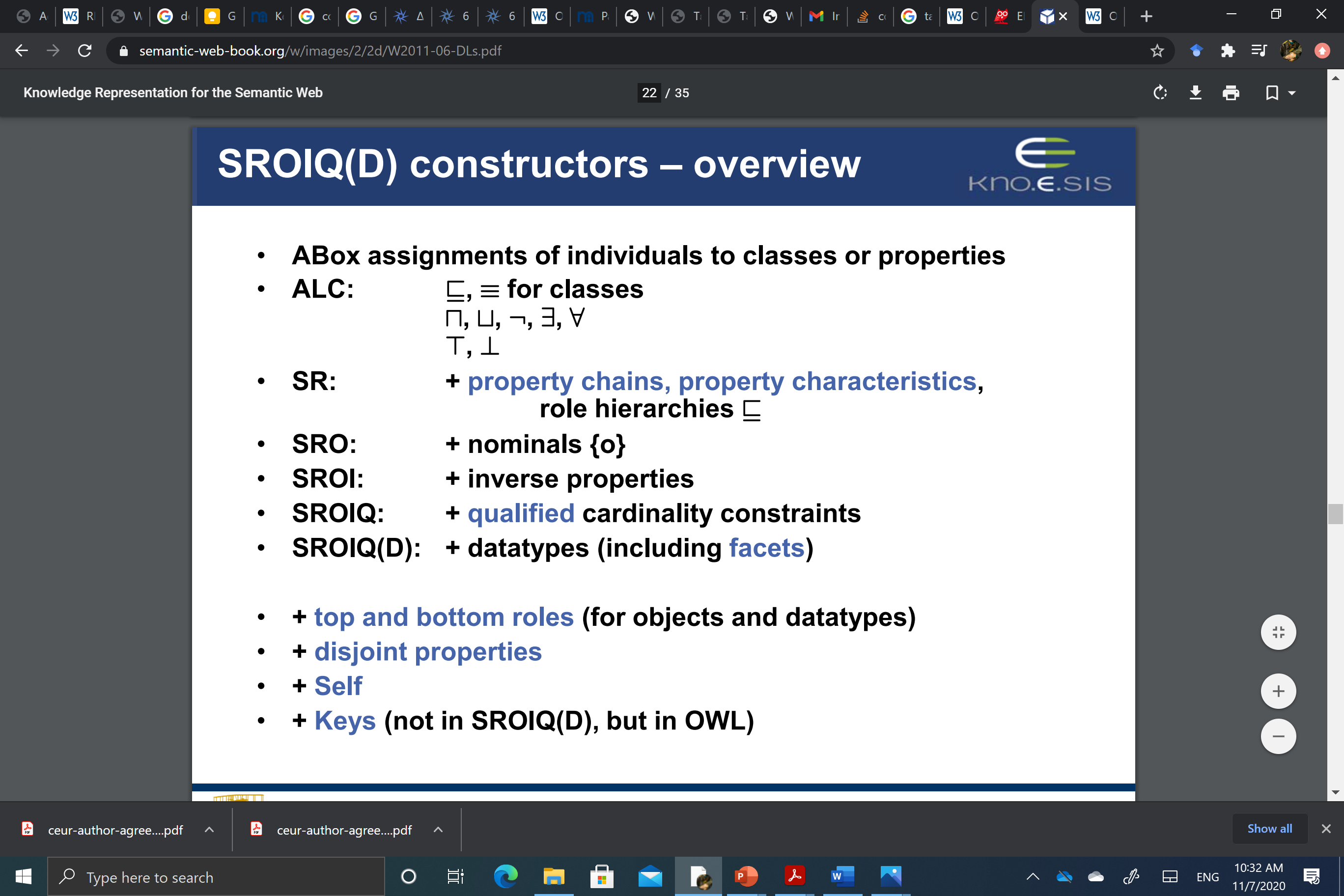 Knowledge Technologies                                                             Manolis Koubarakis
169
Semantics
There are two alternative ways of assigning meaning to ontologies in OWL 2:
The RDF-based semantics. This is an extension of the semantics of RDFS (D-entailment in particular) and is based on viewing OWL 2 ontologies as RDF graphs. For the exact relationship of the two semantics, see http://www.w3.org/TR/owl2-rdf-based-semantics/.
Knowledge Technologies                                                             Manolis Koubarakis
170
OWL 2 DL and OWL 2 Full
Informally, the notion "OWL 2 DL" is used to refer to OWL 2 ontologies interpreted using the direct semantics, and the notion "OWL 2 Full" is used when considering the RDF-based semantics. 

Formally, there are certain additional conditions which must be met by an OWL 2 ontology to qualify as OWL 2 DL. 

See the OWL 2 Structural Specification and Functional-Style Syntax for details.
Knowledge Technologies                                                             Manolis Koubarakis
171
Examples of Additional Conditions in OWL 2 DL
Reserved vocabulary (e.g., owl:Thing) should only be used for its intended purpose.

Classes, datatypes and properties (object, datatype and annotation) need to be declared.

Strict typing: the sets of IRIs used as object, data, and annotation properties in O are disjoint and that, similarly, the sets of IRIs used as classes and datatypes in O are disjoint as well. 

Some global restrictions on axiom closure from SROIQ to ensure decidability (e.g., only simple properties in certain kinds of axioms).
Knowledge Technologies                                                             Manolis Koubarakis
172
Axiom Closure of an Ontology
The import closure of an ontology O is a set containing O and all the ontologies that O imports.

The axiom closure of an ontology O is the smallest set that contains all the axioms from each ontology O' in the import closure of O with all anonymous individuals standardized apart (i.e., the anonymous individuals from different ontologies in the import closure of O are treated as being different-by using fresh anonymous individuals).
Knowledge Technologies                                                             Manolis Koubarakis
173
Example (not OWL 2 DL!)
Prefix(ex:=<http://www.example.com/ontology1#>)
Prefix(owl:=<http://www.w3.org/2002/07/owl#>)

Ontology(<http://www.example.com/ontology1>

SubObjectPropertyOf(
ObjectPropertyChain(ex:hasFather ex:hasBrother)  
                                      ex:hasUncle)

EquivalentClasses(ex:PersonWithThreeUncles ObjectExactCardinality(3 ex:hasUncle ex:Person))
)

Note: Property hasUncle is not simple (it is defined by a property chain) so 
it cannot be used in cardinality restrictions.
Knowledge Technologies                                                             Manolis Koubarakis
174
OWL 2 DL and OWL 2 Full (cont’d)
We can think of the difference between OWL 2 DL and OWL 2 Full in two ways: 
OWL 2 DL is a syntactically restricted version of OWL 2 Full. OWL 2 Full is undecidable while OWL 2 DL is not. There are several production quality reasoners that cover the entire OWL 2 DL language (e.g., Pellet and HermiT).

OWL 2 Full is an extension of RDFS. As such, the RDF-Based Semantics for OWL 2 Full follows the RDFS semantics and general syntactic philosophy (i.e., everything is a triple and the language is fully reflective).
Knowledge Technologies                                                             Manolis Koubarakis
175
OWL 2 Profiles
In addition to OWL 2 DL and OWL 2 Full, OWL 2 specifies three profiles: OWL 2 EL, OWL 2 QL and OWL 2 RL.

These profiles are designed to be subsets of OWL 2 sufficient for a variety of applications. 

Computational considerations are a major requirement of these profiles; they are all much easier to implement with robust scalability given existing technology.

There are many subsets of OWL 2 that have good computational properties. The selected OWL 2 profiles were identified as having substantial user communities already.

The OWL 2 Profiles document provides a clear template for specifying additional profiles.
Knowledge Technologies                                                             Manolis Koubarakis
176
OWL 2 EL
The OWL 2 EL profile is a subset of OWL 2 that 
is particularly suitable for applications employing ontologies that define very large numbers of classes and/or properties, 
captures the expressive power used by many such ontologies, and 
for which ontology consistency, class expression subsumption, and instance checking can be decided in polynomial time. 


Example: OWL 2 EL is sufficient to express the very large biomedical ontology SNOMED CT. The specialized reasoner ELK can classify all 400,000 classes of this ontology in 5 seconds using 4 cores (http://www.cs.ox.ac.uk/isg/tools/ELK/).

The acronym EL comes from the fact that the profile is based on the DL family of languages EL. See the relevant paper
Pushing the EL Envelope. Franz Baader, Sebastian Brandt, and Carsten Lutz. In Proc. of the 19th Joint Int. Conf. on Artificial Intelligence (IJCAI 2005), 2005 . Available from http://lat.inf.tu-dresden.de/research/papers/2005/BaaderBrandtLutz-IJCAI-05.pdf
Knowledge Technologies                                                             Manolis Koubarakis
177
OWL 2 EL Specification
Types of class restrictions allowed:
 existential quantification to a class expression (ObjectSomeValuesFrom) or a data range (DataSomeValuesFrom)
existential quantification to an individual (ObjectHasValue) or a literal (DataHasValue)
self-restriction (ObjectHasSelf)
enumerations involving a single individual (ObjectOneOf) or a single literal (DataOneOf)
intersection of classes (ObjectIntersectionOf) and data ranges (DataIntersectionOf)
Knowledge Technologies                                                             Manolis Koubarakis
178
OWL 2 EL Specification (cont’d)
Types of axioms allowed:
class inclusion (SubClassOf) 
class equivalence (EquivalentClasses) 
class disjointness (DisjointClasses) 
object property inclusion (SubObjectPropertyOf) with or without property chains, and data property inclusion (SubDataPropertyOf) 
property equivalence (EquivalentObjectProperties and EquivalentDataProperties)
Knowledge Technologies                                                             Manolis Koubarakis
179
OWL 2 EL Specification (cont’d)
transitive object properties (TransitiveObjectProperty) 
reflexive object properties (ReflexiveObjectProperty) 
domain restrictions (ObjectPropertyDomain and DataPropertyDomain) 
range restrictions (ObjectPropertyRange and DataPropertyRange) 
assertions (SameIndividual, DifferentIndividuals, ClassAssertion, ObjectPropertyAssertion, DataPropertyAssertion, NegativeObjectPropertyAssertion, and NegativeDataPropertyAssertion) 
functional data properties (FunctionalDataProperty) 
keys (HasKey)
Knowledge Technologies                                                             Manolis Koubarakis
180
OWL 2 EL Specification (cont’d)
Constructs not supported: 
universal quantification to a class expression (ObjectAllValuesFrom) or a data range (DataAllValuesFrom) 
cardinality restrictions (ObjectMaxCardinality, ObjectMinCardinality, ObjectExactCardinality, DataMaxCardinality, DataMinCardinality, and DataExactCardinality) 
disjunction (ObjectUnionOf, DisjointUnion, and DataUnionOf) 
class negation (ObjectComplementOf) 
enumerations involving more than one individual (ObjectOneOf and DataOneOf)
Knowledge Technologies                                                             Manolis Koubarakis
181
OWL 2 EL Specification (cont’d)
disjoint properties (DisjointObjectProperties and DisjointDataProperties) 
irreflexive object properties (IrreflexiveObjectProperty) 
inverse object properties (InverseObjectProperties) 
functional and inverse-functional object properties (FunctionalObjectProperty and InverseFunctionalObjectProperty) 
symmetric object properties (SymmetricObjectProperty) 
asymmetric object properties (AsymmetricObjectProperty)
Knowledge Technologies                                                             Manolis Koubarakis
182
OWL 2 QL
The OWL 2 QL profile is a subset of OWL 2 that provides a useful language for writing ontologies that have computational properties similar to the ones that one finds in relational databases.

In this profile sound and complete query answering can be done with LOGSPACE computational complexity with respect to the size of the data (assertions), while providing many of the main features necessary to express conceptual models such as UML class diagrams and ER diagrams. 

This profile contains the intersection of RDFS and OWL 2 DL. 

This profile is designed so that data (assertions) that is stored in a standard relational database system can be queried through an ontology via a simple rewriting mechanism, i.e., by rewriting the query into an SQL query that is then answered by the RDBMS system, without any changes to the data. 

OWL 2 QL is based on the DL-Lite family of description logics.

See the OWL 2 Language Profiles document for more details.
Knowledge Technologies                                                             Manolis Koubarakis
183
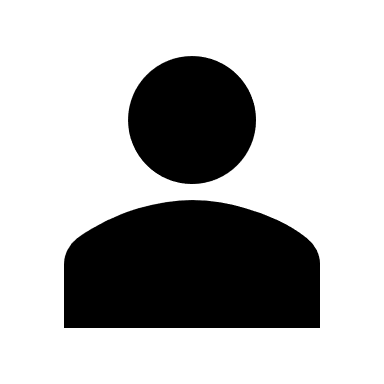 SPARQL Query Q
OBDA System
e.g. ONTOP
Ontology
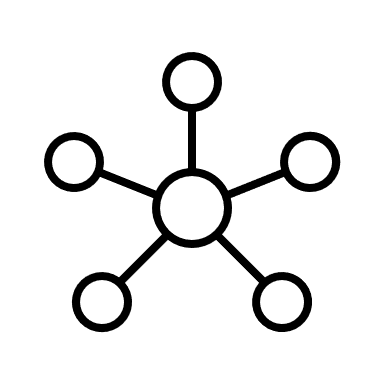 OBDA REASONER
e.g. Rapid, SaQAI (    )
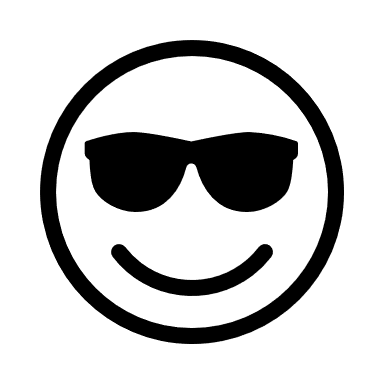 Q’={Q1, Q2,…Qn}
Mapping
Q’’={Q1’, Q2’,…Qn’}  (SQL)
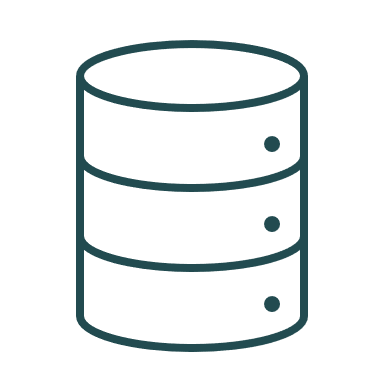 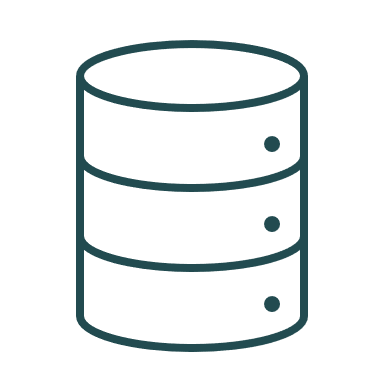 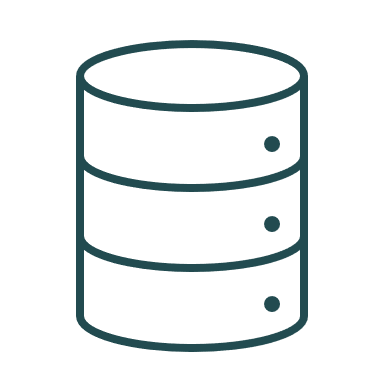 …
Knowledge Technologies                                                             Manolis Koubarakis
184
OWL 2 RL
The OWL 2 RL profile is aimed at applications that require scalable reasoning without sacrificing too much expressive power. 

It is designed to accommodate both OWL 2 applications that can trade the full expressivity of the language for efficiency, and RDF(S) applications that need some added expressivity from OWL 2. 

This is achieved by defining a syntactic subset of OWL 2 which is amenable to implementation using rule-based technologies and presenting a partial axiomatization of the OWL 2 RDF-based semantics in the form of first-order implications that can be used as the basis for such an implementation.

The design of OWL 2 RL was inspired by Description Logic Programs and pD*.

See the OWL 2 Language Profiles document for more details.
Knowledge Technologies                                                             Manolis Koubarakis
185
OWL Syntaxes (cont’d)
The Functional-Style syntax (used so far in these slides).

The RDF/XML syntax: this is just RDF/XML, with a particular translation for the OWL constructs. Here one can use other popular syntaxes for RDF, e.g., Turtle syntax.

The Manchester syntax: this is a frame-based syntax that is designed to be easier for users to read. 

The OWL XML syntax: this is an XML syntax for OWL defined by an XML schema.
Knowledge Technologies                                                             Manolis Koubarakis
186
Example
Jack is a person but not a parent.
Knowledge Technologies                                                             Manolis Koubarakis
187
Functional-Style Syntax
ClassAssertion(
    ObjectIntersectionOf(:Person
            ObjectComplementOf(:Parent))  
    :Jack
)
Knowledge Technologies                                                             Manolis Koubarakis
188
RDF/XML Syntax
<rdf:Description rdf:about="Jack">
  <rdf:type> 
    <owl:Class> 
      <owl:intersectionOf rdf:parseType="Collection"> 
        <owl:Class rdf:about="Person"/> 
        <owl:Class> 
          <owl:complementOf rdf:resource="Parent"/> 
        </owl:Class> 
     </owl:intersectionOf> 
    </owl:Class> 
  </rdf:type> 
</rdf:Description>
Knowledge Technologies                                                             Manolis Koubarakis
189
Turtle Syntax
:Jack rdf:type [
  rdf:type owl:Class;
  owl:intersectionOf ( :Person
                       [ rdf:type owl:Class;
                         owl:complementOf  :Parent ]
                     ) 
] .
Knowledge Technologies                                                             Manolis Koubarakis
190
Manchester Syntax
Individual: Jack 
Types: Person and not Parent
Knowledge Technologies                                                             Manolis Koubarakis
191
OWL/XML Syntax
<ClassAssertion>
  <ObjectIntersectionOf> 
    <Class IRI="Person"/>
    <ObjectComplementOf> 
      <Class IRI="Parent"/>
    </ObjectComplementOf>
   </ObjectIntersectionOf>
   <NamedIndividual IRI="Jack"/>
</ClassAssertion>
Knowledge Technologies                                                             Manolis Koubarakis
192
Readings
The document http://www.w3.org/TR/2009/REC-owl2-overview-20091027/ gives an overview of the OWL 2 specification of the W3C OWL Working Group. In the documents referenced there, you will find all the information that you may need.

You should read at least the Primer (http://www.w3.org/TR/owl2-primer/) and Structural Specification and Functional Style Syntax (http://www.w3.org/TR/owl2-syntax/) .

The following survey paper introduces OWL 2, explains its relationship with DL SROIQ, and discusses various OWL tools and applications:
Ian Horrocks and Peter F. Patel-Schneider. KR and Reasoning on the Semantic Web: OWL. In Handbook of Semantic Web Technologies, chapter 9. Springer, 2010. Available from http://www.cs.ox.ac.uk/people/ian.horrocks/Publications/download/2010/HoPa10a.pdf
Knowledge Technologies                                                             Manolis Koubarakis
193
Readings (cont’d)
The DL SROIQ on which OWL 2 is based is fully described in the paper
The Even More Irresistible SROIQ. Ian Horrocks, Oliver Kutz, and Uli Sattler. In Proc. of the 10th Int. Conf. on Principles of Knowledge Representation and Reasoning (KR 2006). AAAI Press, 2006. Available from http://www.cs.manchester.ac.uk/~sattler/publications/sroiq-TR.pdf.
Knowledge Technologies                                                             Manolis Koubarakis
194